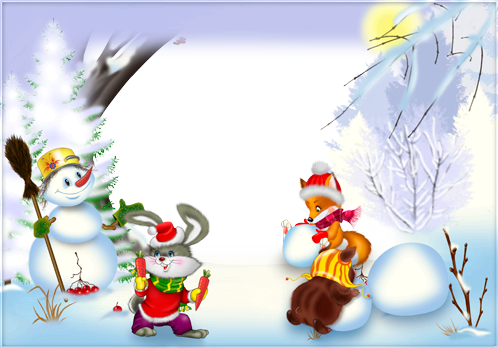 Комунальний заклад 
             «Дошкільний навчальний заклад №46 Вінницької міської ради»
МІСЦЕ ТА ЗНАЧЕННЯ

ХОРОВОДІВ, ХОРОВОДНИХ ІГОР
ТА  ТАНОЧКІВ

ПІД ЧАС ОРГАНІЗАЦІЇ  ЗИМОВИХ СВЯТ 
ТА   РОЗВАГ
Музичний керівник:
Продан Світлана Василівна
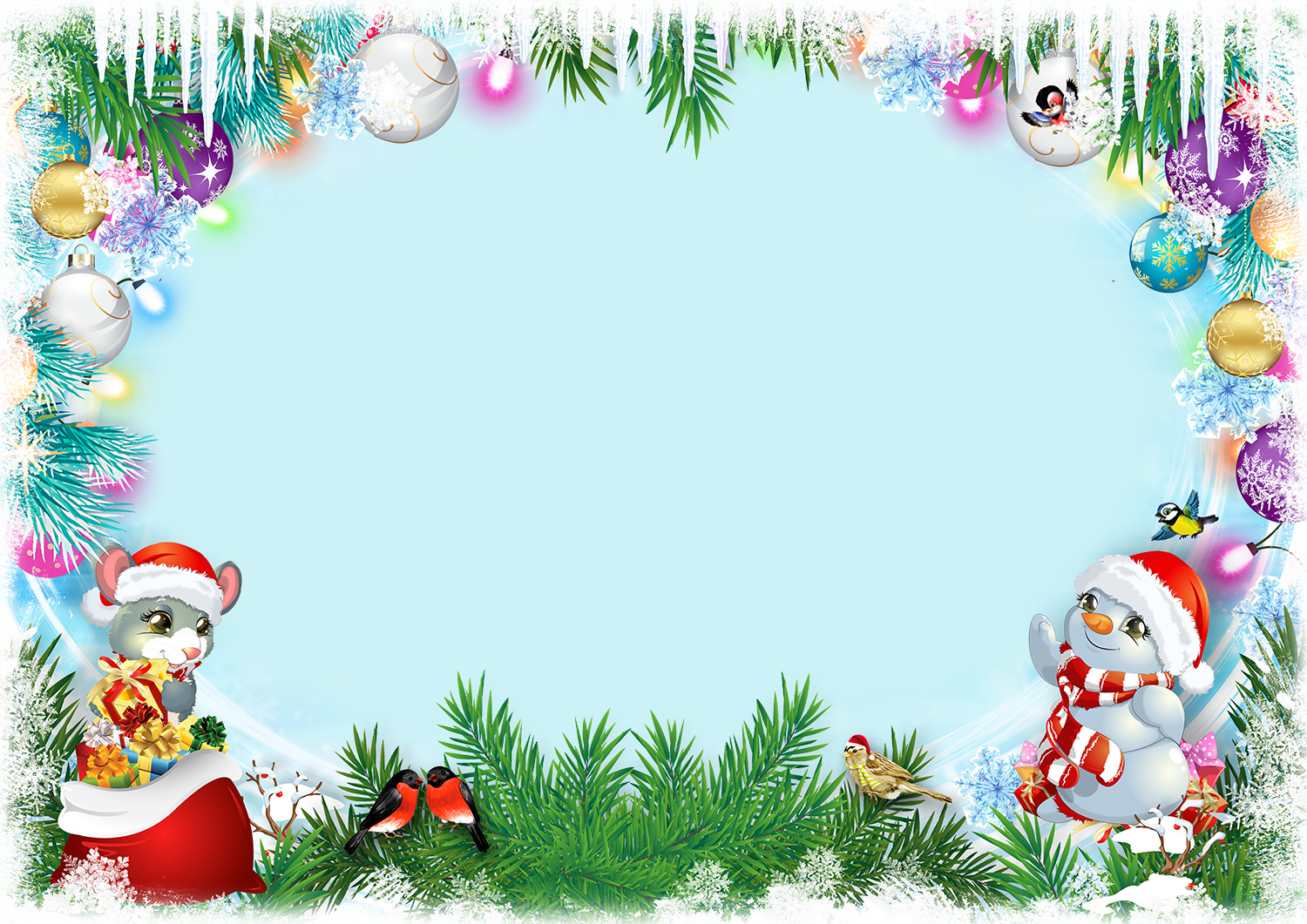 Хоровод – один з найдавніших видів обрядово- ігрових танців синкретичного типу, в яких органічно злиті поезія, музика та хореографія. 
Ідейний зміст того чи іншого хороводу розкривається в пісні. Тобто текст у хороводах має першорядне значення, саме він визначає зміст танцю та його хореографічний малюнок.
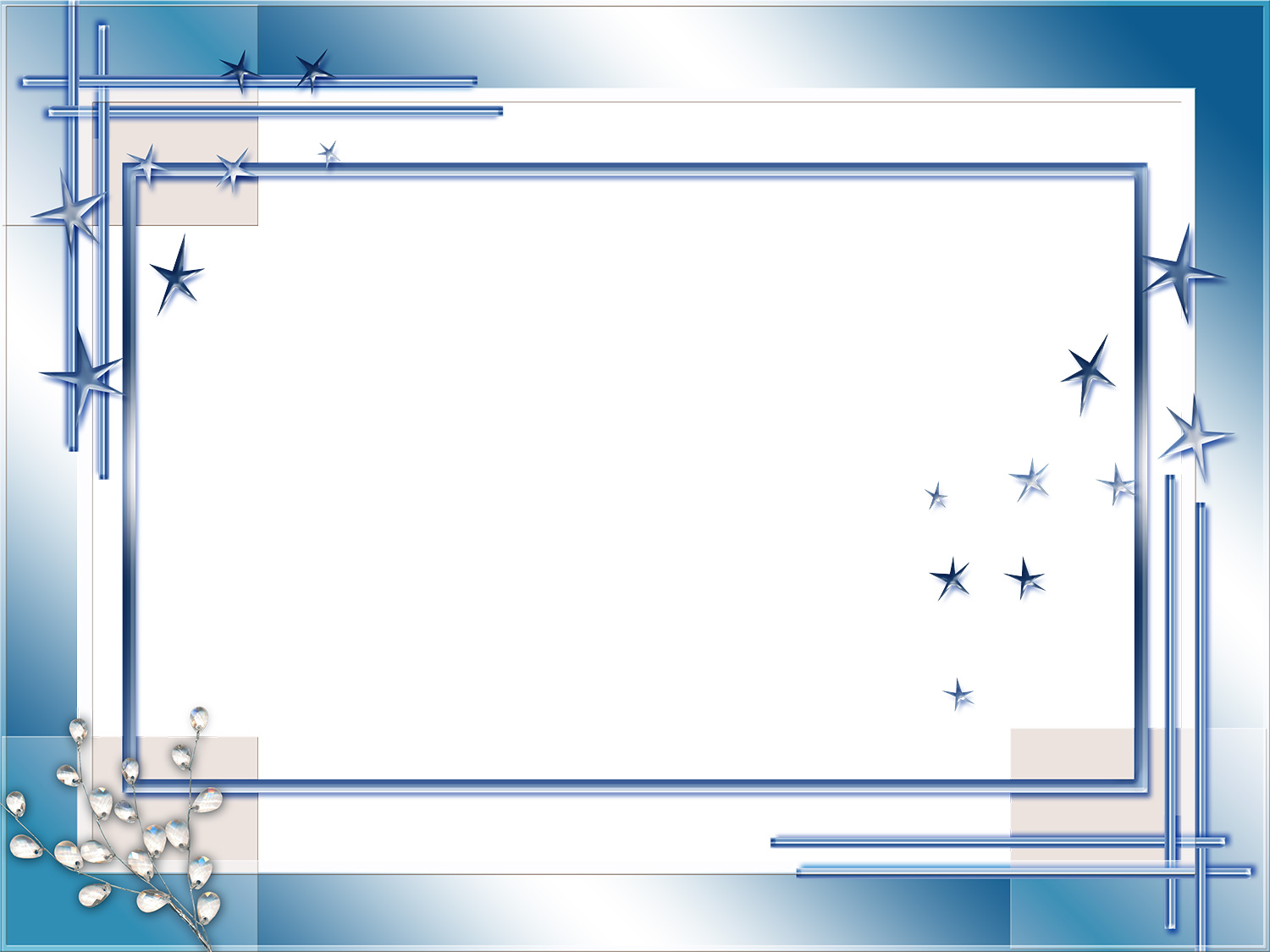 Історія виникнення.

Термін "хоровод" походить від давньогрецького “хорос”, що означає “масовий танець з піснею” і старослов'янського “вод”, що означає “ходити, водити”. 
Хороводи виникли і сформувалися протягом віків у певних географічних, історичних, соціально – економічних умовах в результаті розширення амплітуди народних ігор, ігрищ, 
які були невід’ємною частиною життя людей ще за часів язичництва.
Виконання хороводів, насамперед, пов’язували з обрядовими діями : зустріччю весни, відзначенням літа, збором урожаю, зустріччю Нового року.
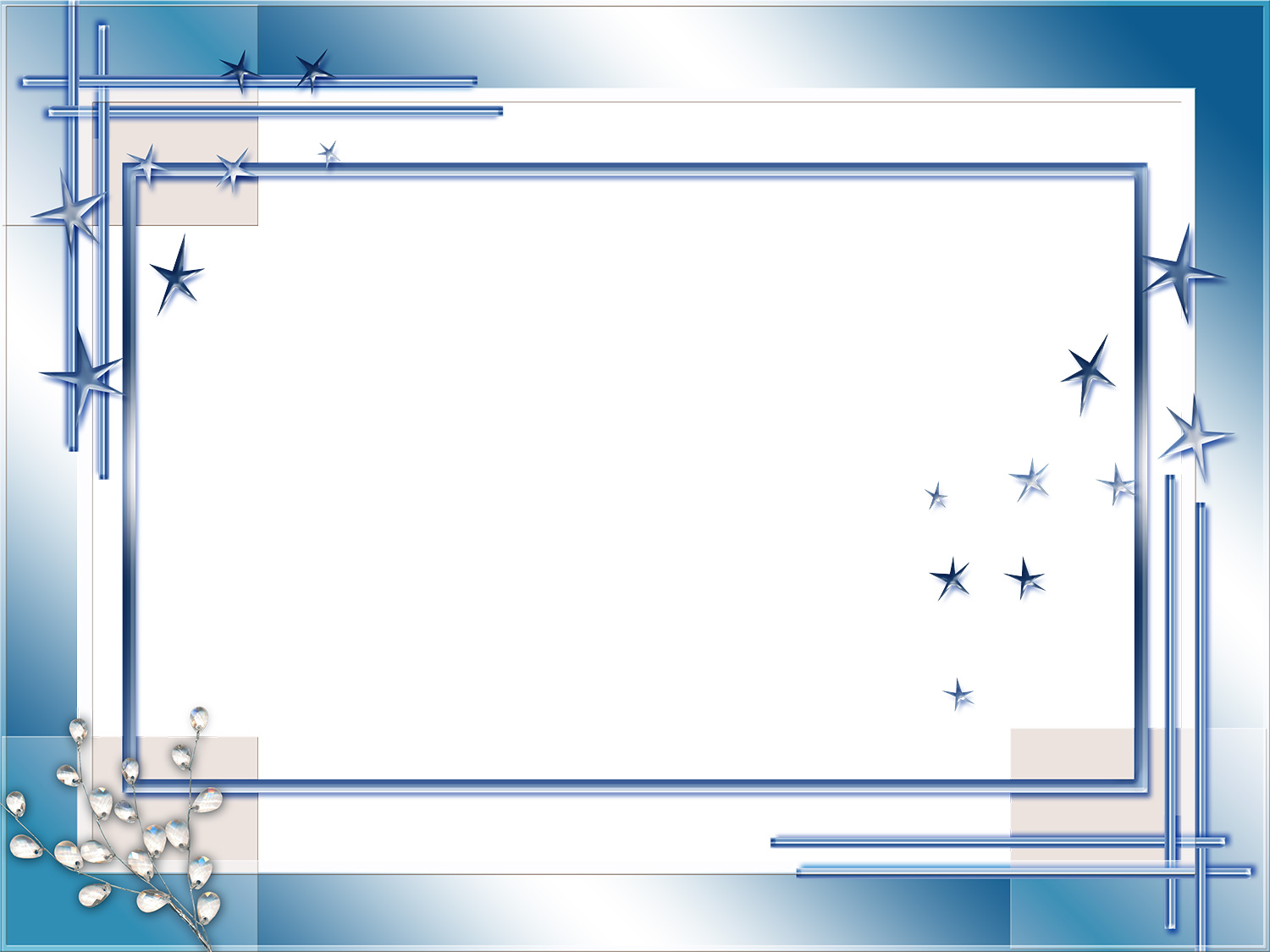 Хороводні ігри та пісні – частина педагогічної практики, яка зароджувалася і розвивалася разом з нашою цивілізацією і культурою. Головне у них – можливість ритмічно рухатися, співати і грати.

    Музичну основу хороводів становлять змістовні й емоційно- виразні пісенні мелодії.  
Разом з тим, хороводні мелодії дуже прості, а тому й зручні для виконання.
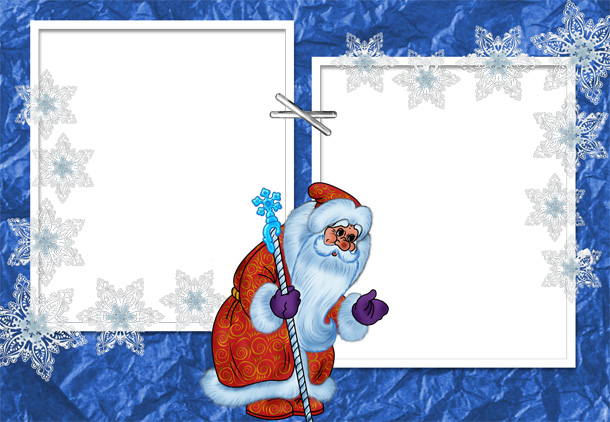 Освітні завдання :
-  викликати у дітей емоційний відгук на музично-поетичний зміст хороводу, залучити кожну дитину до спільного та індивідуального вираження музично-ігрових дій, до виразності танцювальних рухів;
- формувати навички ритмічної танцювальної ходи, координації рухів, орієнтування у просторі зали; розвивати творчі уміння образно-танцювальної імпровізації;
- вчити реагувати на завершення музичної фрази, передавати відчуття куплетної форми через хороводні фігури;
- виховувати емоційно-ціннісне ставлення до хореографії.
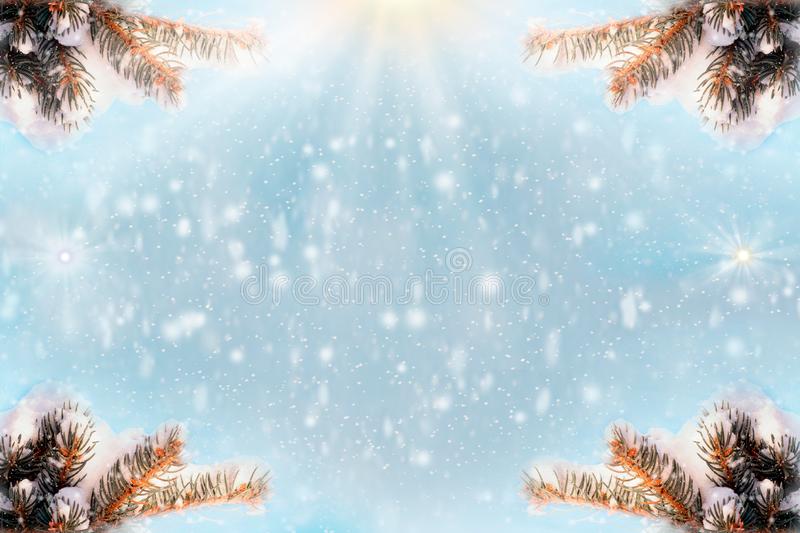 КЛАСИФІКАЦІЯ ХОРОВОДІВ:
Автор  А.І.Гуменюк – український мистецтвознавець, педагог
тематичні -
    трудові,природничі,патріотичні,       сімейно – побутові
обрядові  -  
весняні, купальські, осінні, зустрічі  Нового року
орнаментальні  -побудовані на зміні малюнків
пантомімічно-ілюстративні 
 рухи, жест, міміка 
ілюструють текст
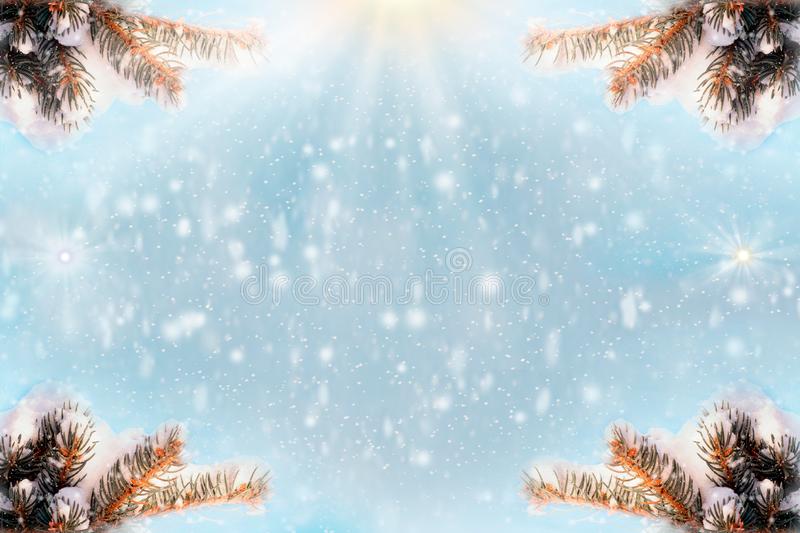 КЛАСИФІКАЦІЯ ХОРОВОДІВ:
Автор  К.Ю. Василенко – хореограф, теоретик , педагог.
Пісенні хороводи: 

класична форма синкретичного мистецтва, в якій основна увага приділяється вокальній стороні, а учасники виконують пісню, супроводжуючи її простими кроками
Ігрові хороводи : 
розвага, гра у супроводі пісні, 
танцю або в поєднанні цих 
двох компонентів
Хороводний танець з музичним супроводом :
вид хороводу, в якому пріоритет надається танцювальним рухам, імпровізаційним моментам.
Хороводний танець з піснею 
і музичним супроводом:
нескладний та лаконічний за побудовою танок, в якому зміст підпорядковується тексту  та музичному супроводу
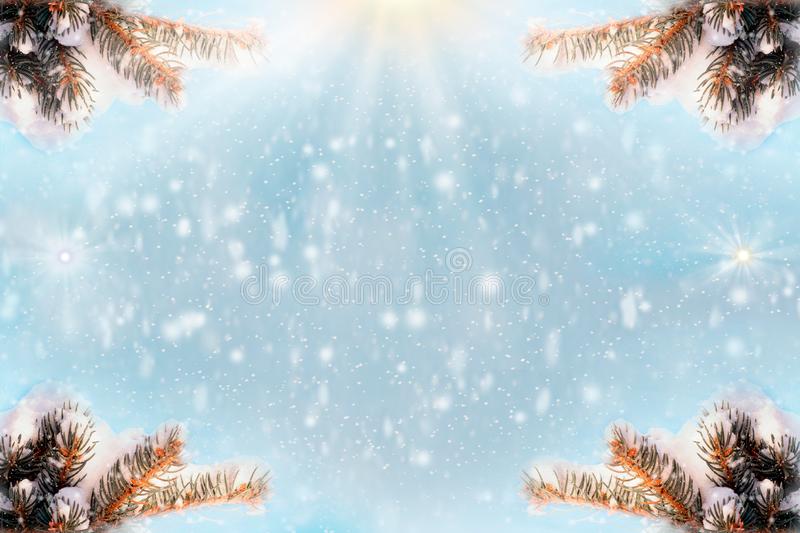 КЛАСИФІКАЦІЯ ХОРОВОДІВ:
А. С. Шевчук – кандидат педагогічних наук, 
автор  навчально – методичного посібника “Дитяча хореографія”
Хороводна пісня: 
масова вокально-хореографічна дія, в якій всі учасники виконують пісню, супроводжуючи її простими кроками, а композиція будується на повтореннях і простому малюнку
Хороводна гра із застосуванням пісні чи танцю або в їх поєднанні :
вид хороводу, який сформувався «шляхом розвитку ігрових моментів»
Ігровий хоровод : 
вид хороводу, в якому поетичний текст, мелодія і хореографічна дія ,включаючи ігрові моменти, елементи драматичного мистецтва, виступають в тісному взаємозв'язку, а зміст розкривається завдяки синтезу всіх компонентів
Хороводний танець з піснею і музичним супроводом :
 вид хороводу, в якому пріоритет належить танцювальному елементу
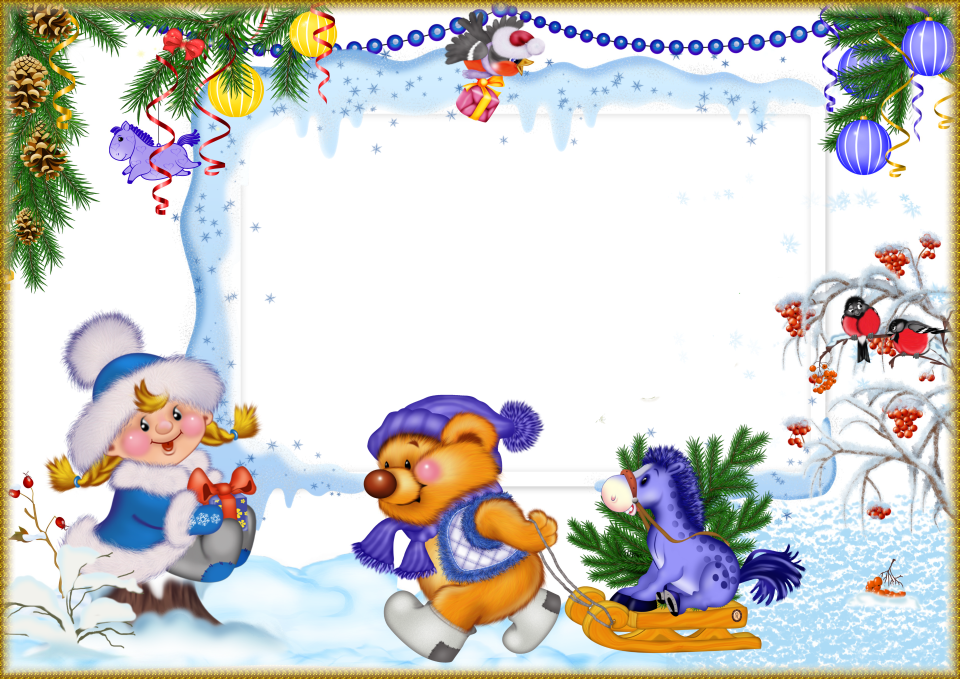 Основними рухами хороводу є:
різновиди танцювальних кроків  (крок хороводу, перемінний крок,  припадання, варіанти танцювального бігу тощо) ;

 ілюстративні, образні й імітаційні рухи.

уклони-вітання;
танцювальні рухи характерні для тієї чи іншої місцевості (наприклад, в українських хороводних танцях зустрічаються різновиди вихилясів, тинків, притупувань тощо);
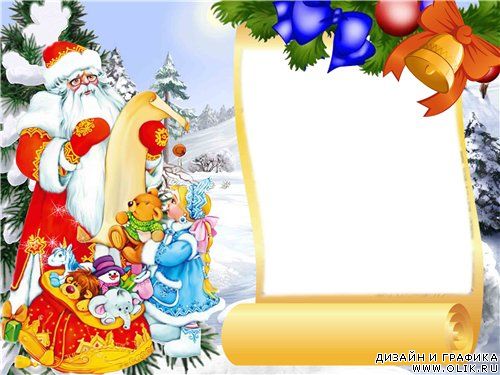 Рухи під музику зміцнюють дитячий організм. Задоволення, яке дитина отримує в процесі гри, завжди супроводжується фізіологічними змінами в організмі – у дітей покращується дихання та кровообіг. 
Спільні ігри та танці збуджують нервову 
систему і викликають посилену діяльність відділів головного мозку,  пов'язаних з асоціативними, інтелектуальними та
 вольовими процесами.  
     Музично-ритмічні рухи сприяють       формуванню моторики, поліпшують осанку. 
У дітей з'являються такі якості рухів, як легкість, пружність, точність, спритність  та енергійність.  Завдяки музиці рухи дошкільників               набувають емоційного забарвлення, 
стають більш чіткими, виразними і красивими.
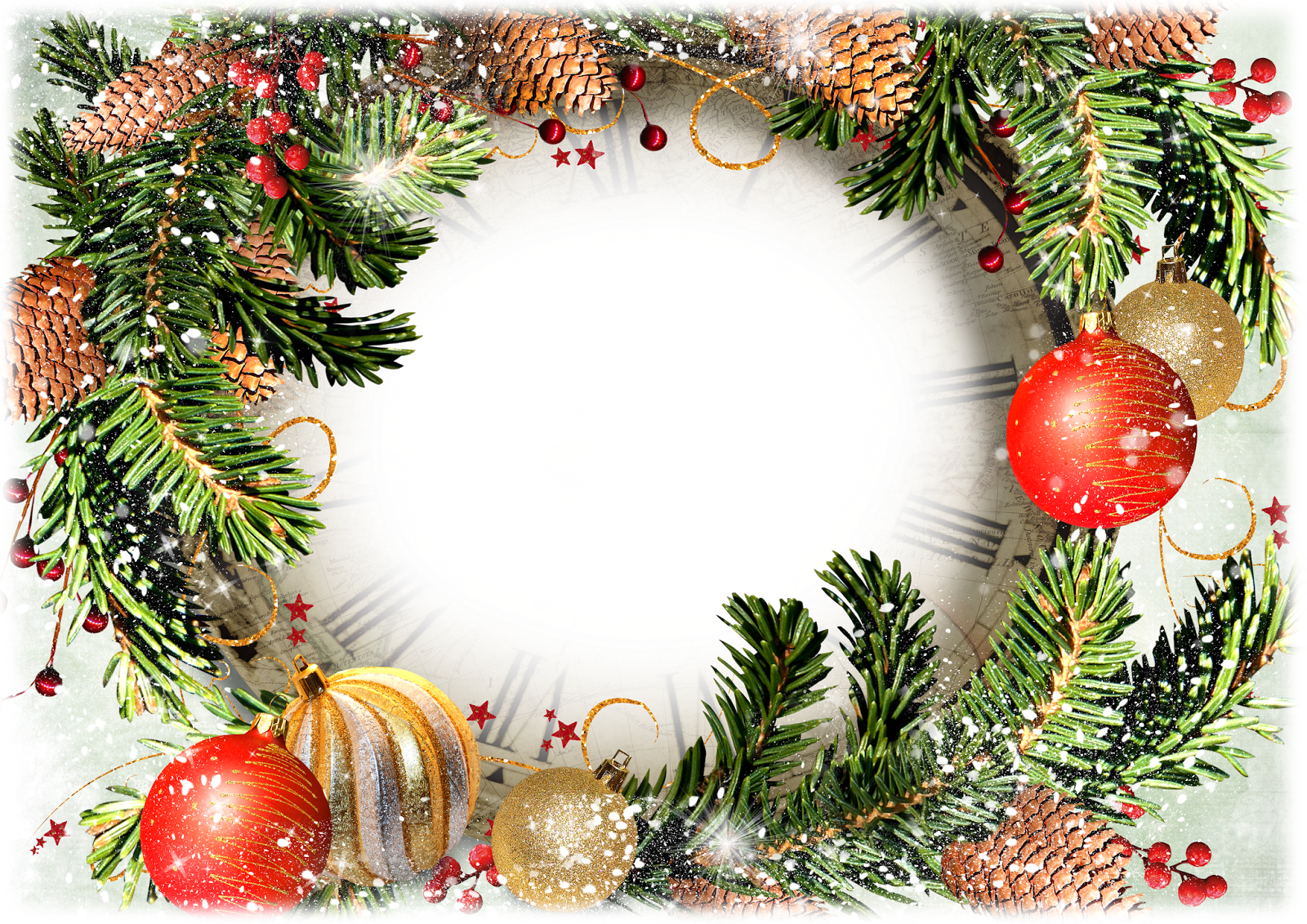 Дякую за увагу!